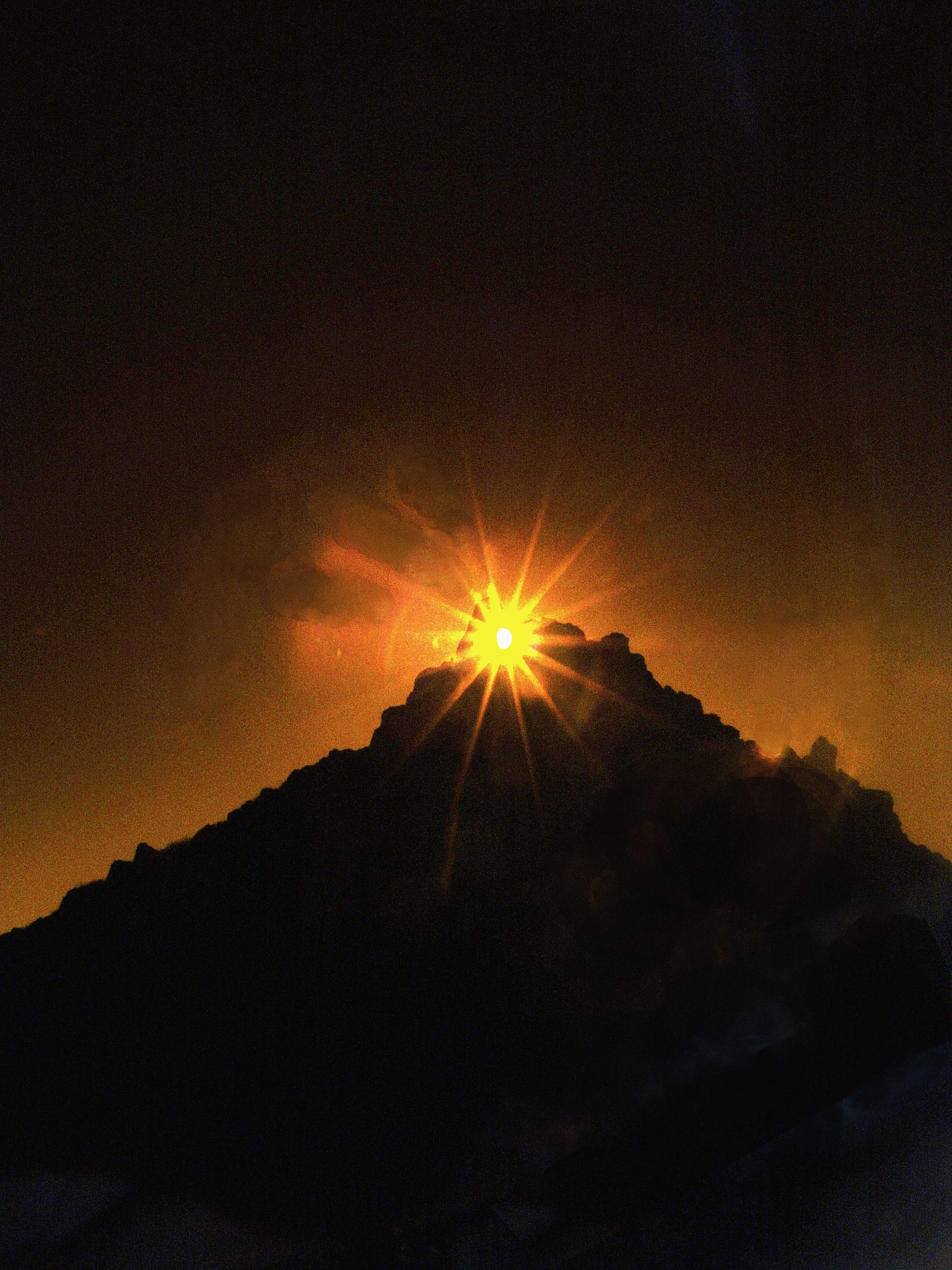 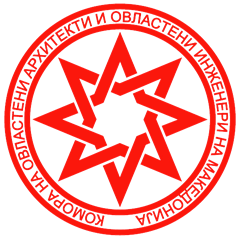 Македонија -  Кокино 
Светски позната мегалитска обсерваторија  4000  ПНЕ
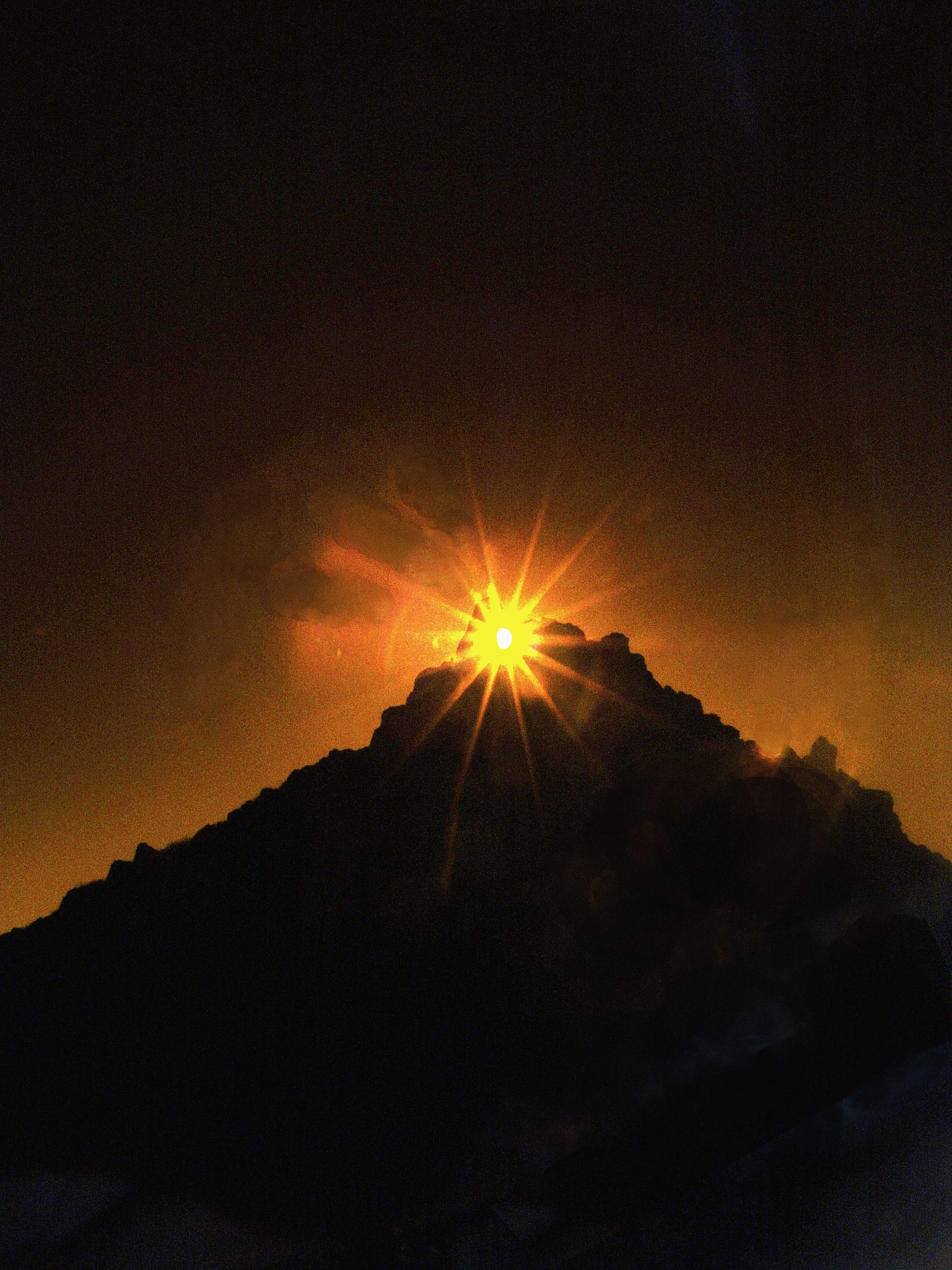 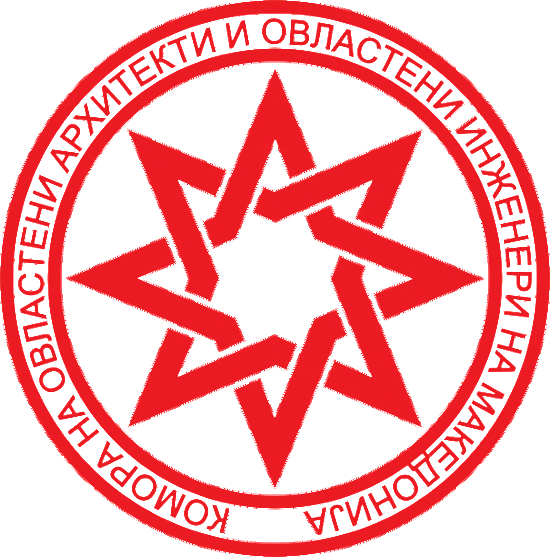 Знамето на Република Македонија
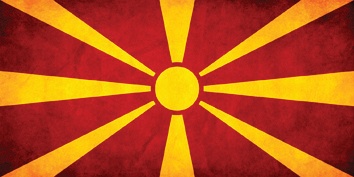 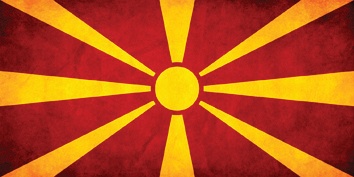 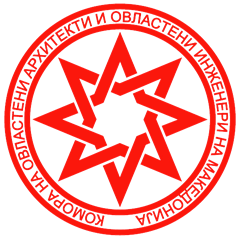 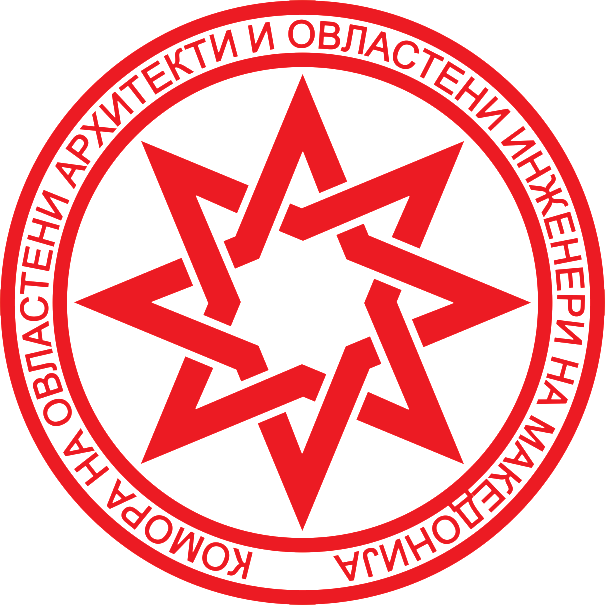 Инженерска иницијатива за регионална соработка
Дел од Европското семејство
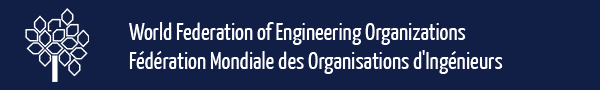 Комората од 2014 е членка на Светската Федерација на Инженерски Организации (WFEO)
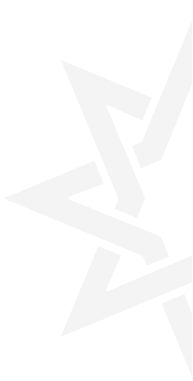 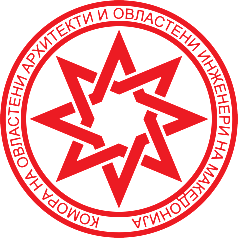 КОМОРА НА ОВЛАСТЕНИ АРХИТЕКТИ И ОВЛАСТЕНИ ИНЖЕНЕРИ 
НА РЕПУБЛИКА МАКЕДОНИЈА
КОМОРАТА
НА ОВЛАСТЕНИ АРХИТЕКТИ И 
ОВЛАСТЕНИ ИНЖЕНЕРИ 
НИЗ БРОЈКИ И СЛИКИ
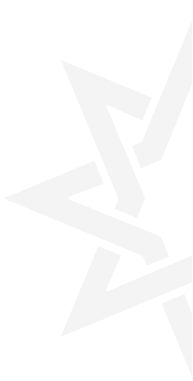 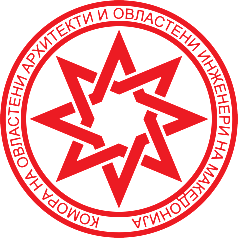 КОМОРА НА ОВЛАСТЕНИ АРХИТЕКТИ И ОВЛАСТЕНИ ИНЖЕНЕРИ 
НА РЕПУБЛИКА МАКЕДОНИЈА
10
години
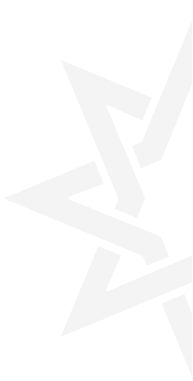 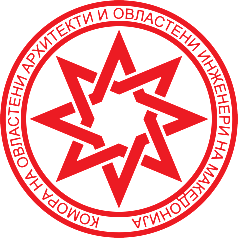 КОМОРА НА ОВЛАСТЕНИ АРХИТЕКТИ И ОВЛАСТЕНИ ИНЖЕНЕРИ 
НА РЕПУБЛИКА МАКЕДОНИЈА
ПОВЕЌЕ ОД  3.000
ЧЛЕНОВИ
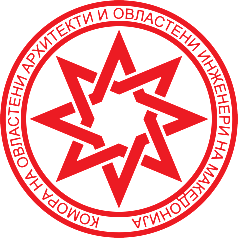 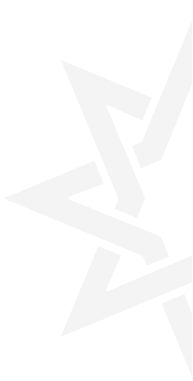 КОМОРА НА ОВЛАСТЕНИ АРХИТЕКТИ И ОВЛАСТЕНИ ИНЖЕНЕРИ 
НА РЕПУБЛИКА МАКЕДОНИЈА
БРОЈ НА АКТИВНИ ИНЖЕНЕРИ 2012 - 2017
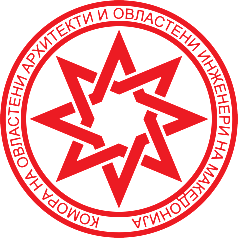 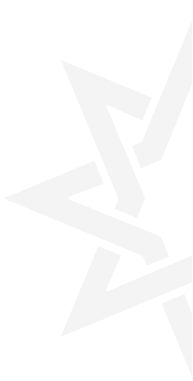 КОМОРА НА ОВЛАСТЕНИ АРХИТЕКТИ И ОВЛАСТЕНИ ИНЖЕНЕРИ 
НА РЕПУБЛИКА МАКЕДОНИЈА
БРОЈ НА АКТИВНИ ИНЖЕНЕРИ ВО 2017 ПО ОДДЕЛЕНИЕ
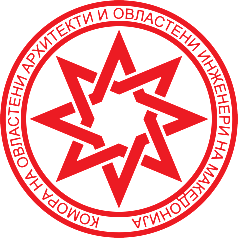 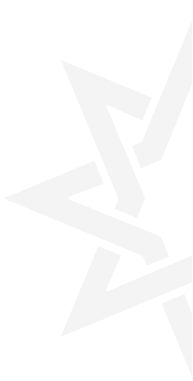 КОМОРА НА ОВЛАСТЕНИ АРХИТЕКТИ И ОВЛАСТЕНИ ИНЖЕНЕРИ 
НА РЕПУБЛИКА МАКЕДОНИЈА
ВКУПЕН БРОЈ НА ПОСЕТИ НА СЕМИНАРИ ЦЕЛОСНО 
ФИНАНСИРАНИ ОД КОМОРАТА
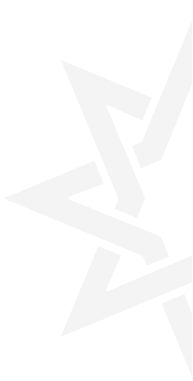 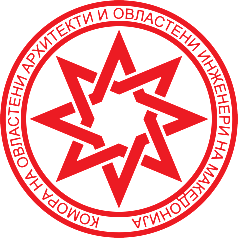 КОМОРА НА ОВЛАСТЕНИ АРХИТЕКТИ И ОВЛАСТЕНИ ИНЖЕНЕРИ 
НА РЕПУБЛИКА МАКЕДОНИЈА
12
ПРОФЕСИОНАЛНИ ОДДЕЛЕНИЈА
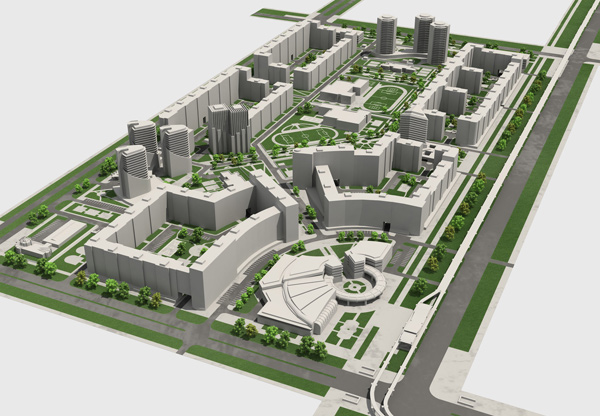 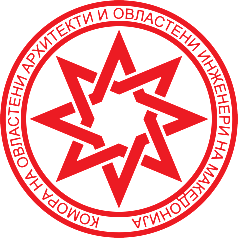 202 урбанисти планери
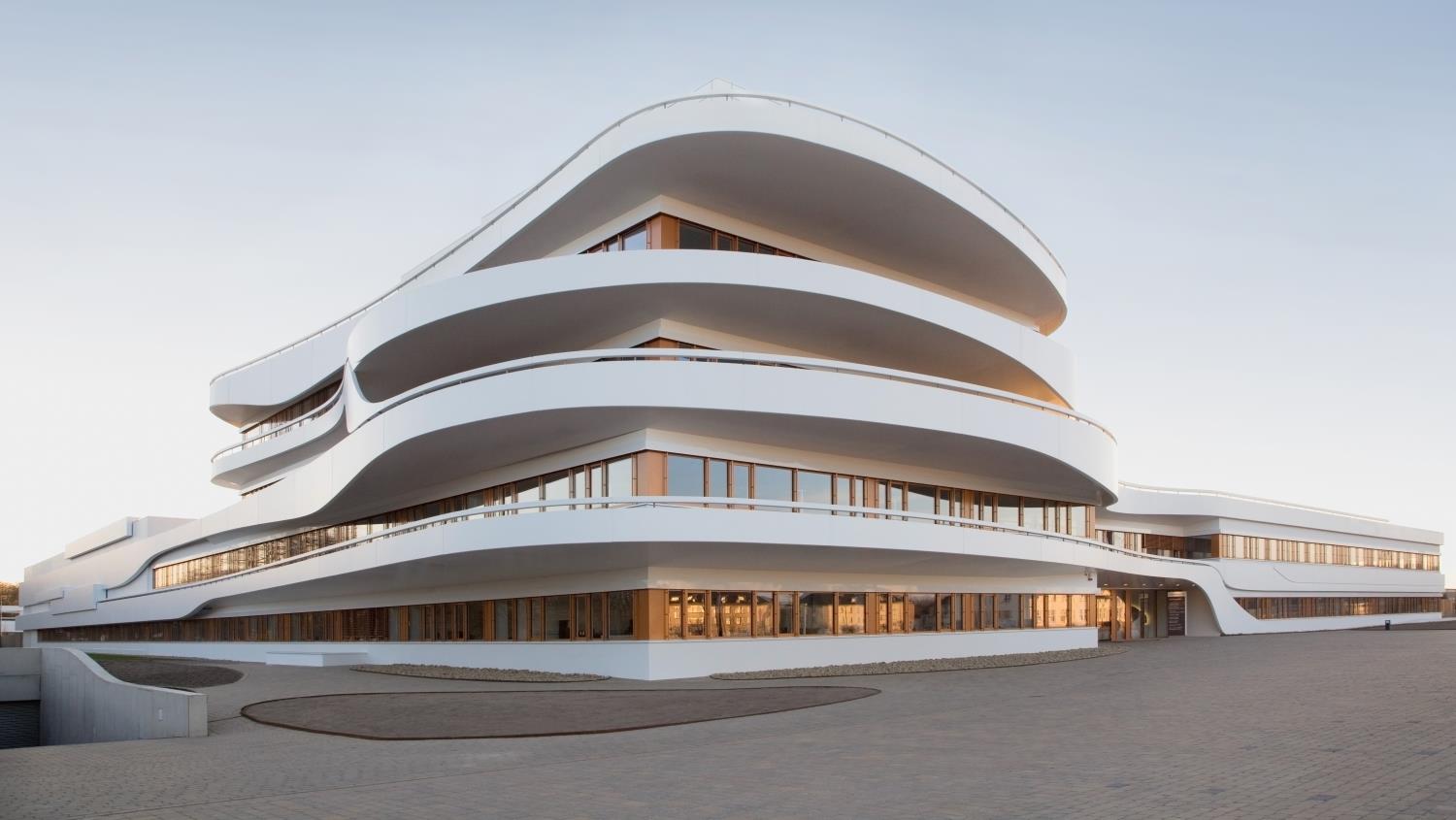 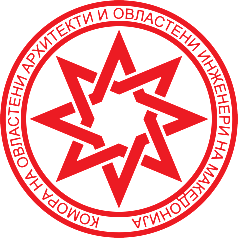 729 
архитекти
[Speaker Notes: Прочитај го слајдот
Ентер за следниот слајд]
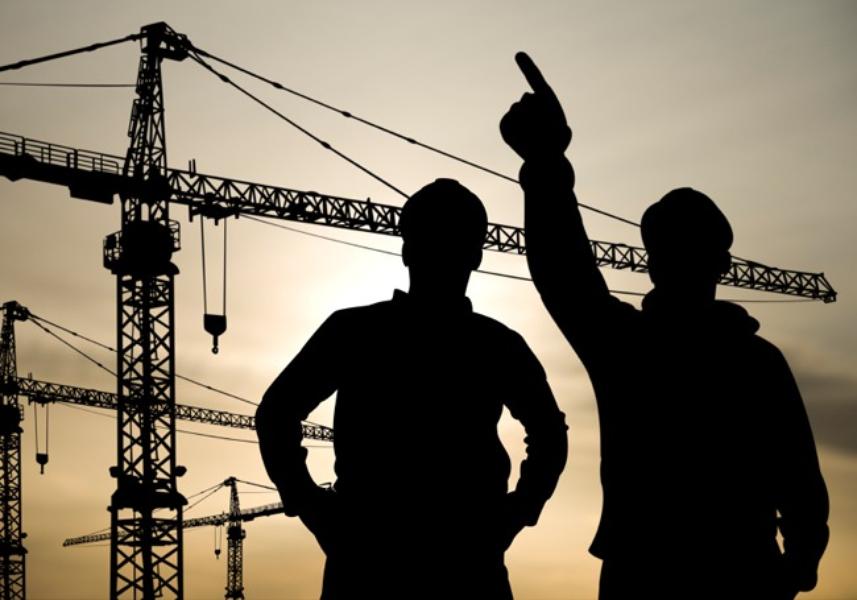 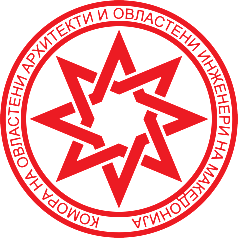 1048 инженери градежништво
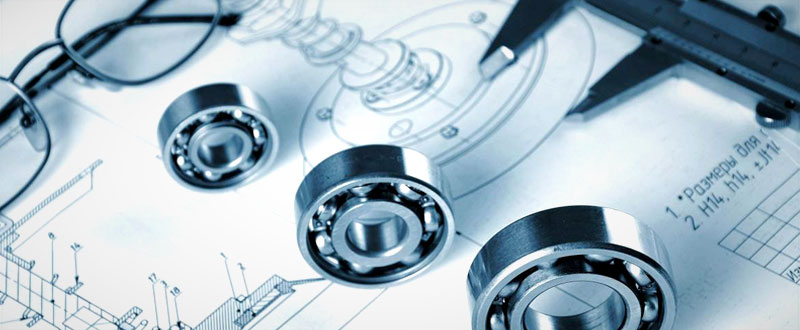 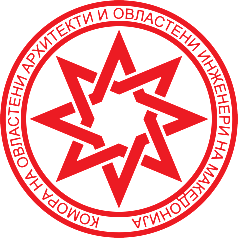 398 инженери
машинство
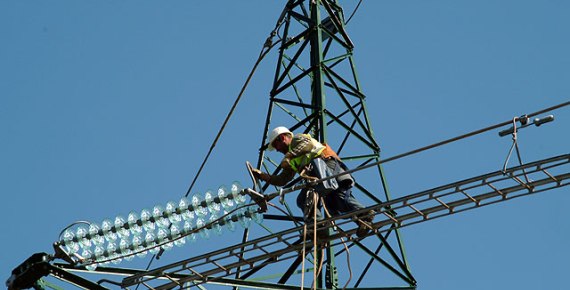 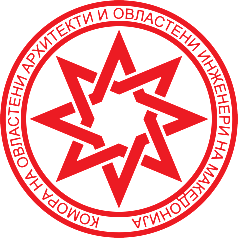 478 инженери
електротехника
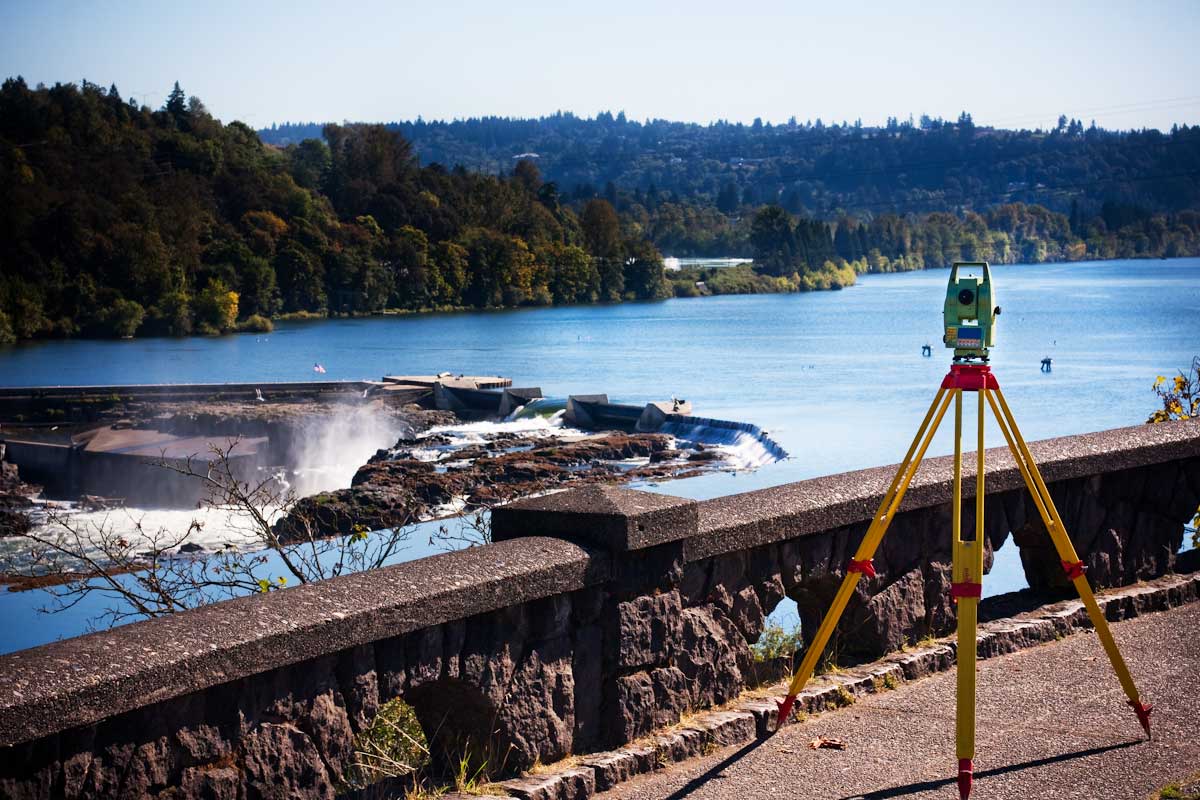 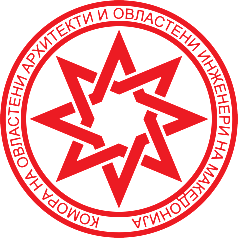 60 инженери
геодезија
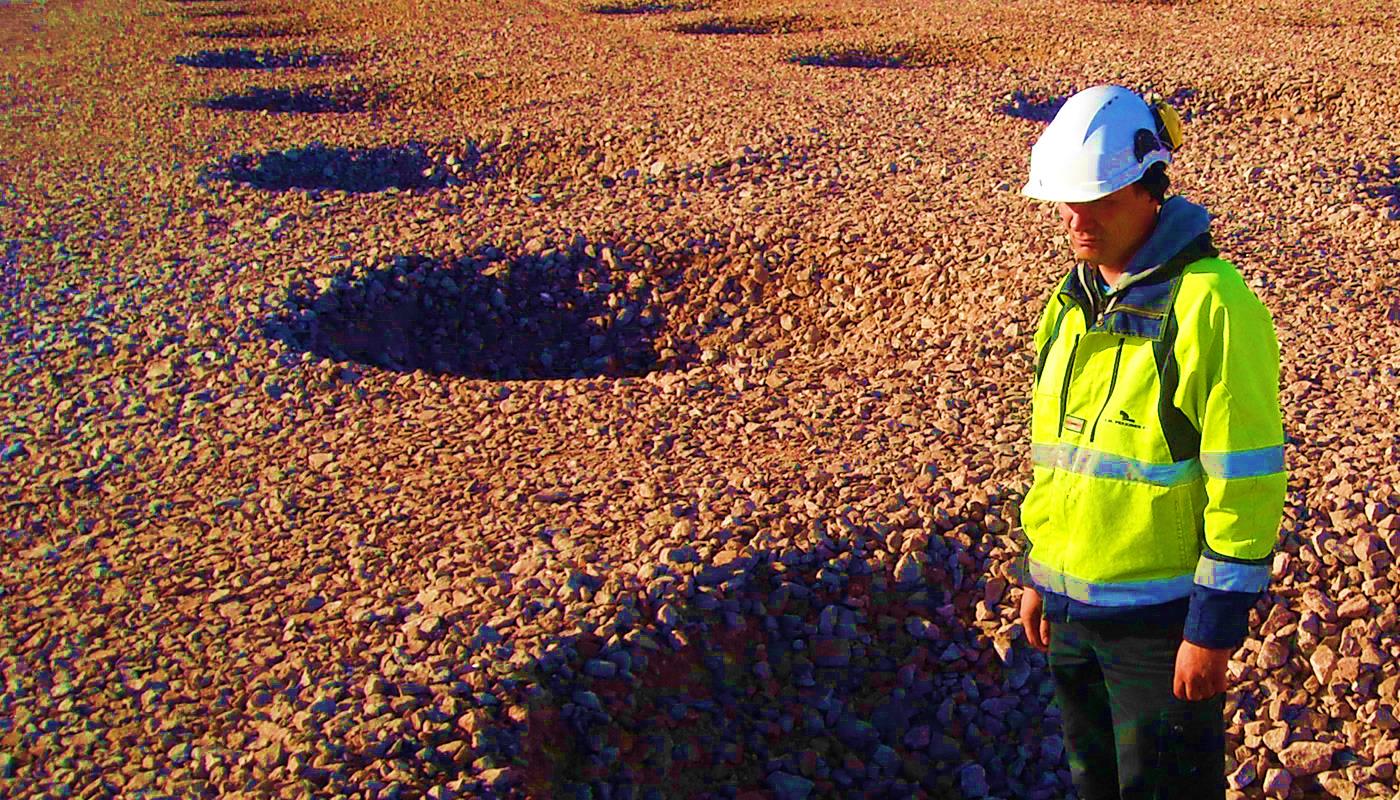 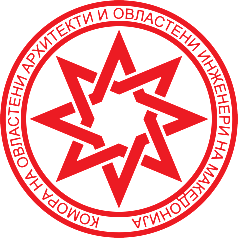 37 инженери
 геотехника
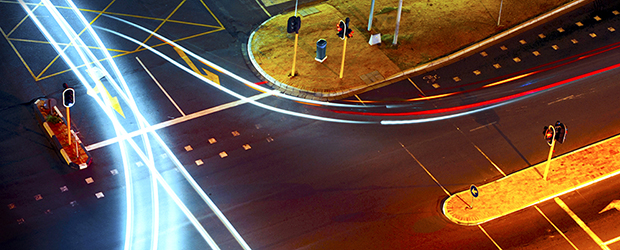 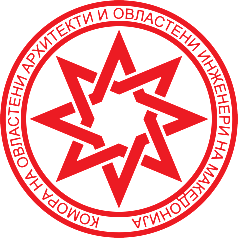 36 инженери
сообраќај
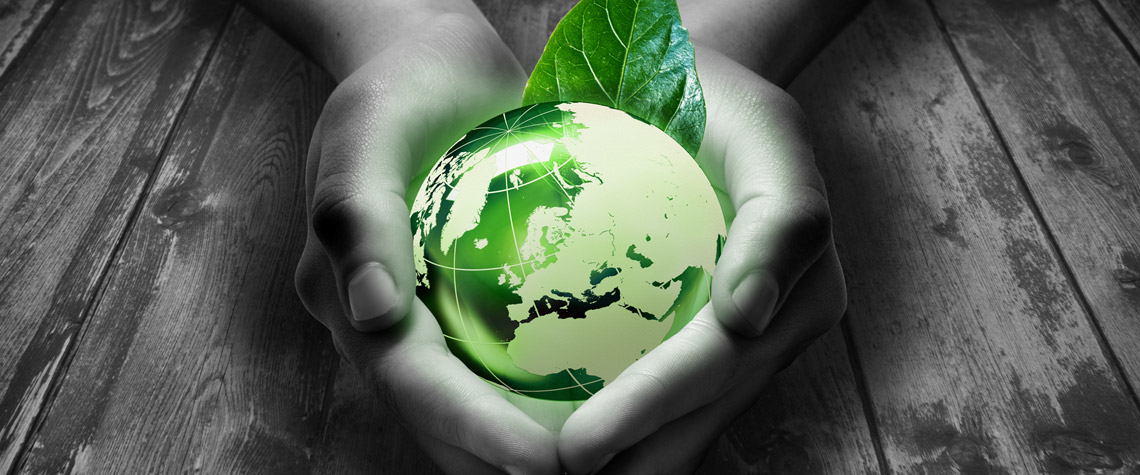 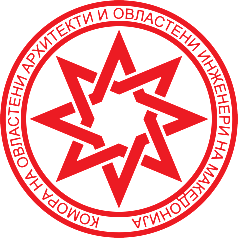 19 (138како второ) инженери
животна средина
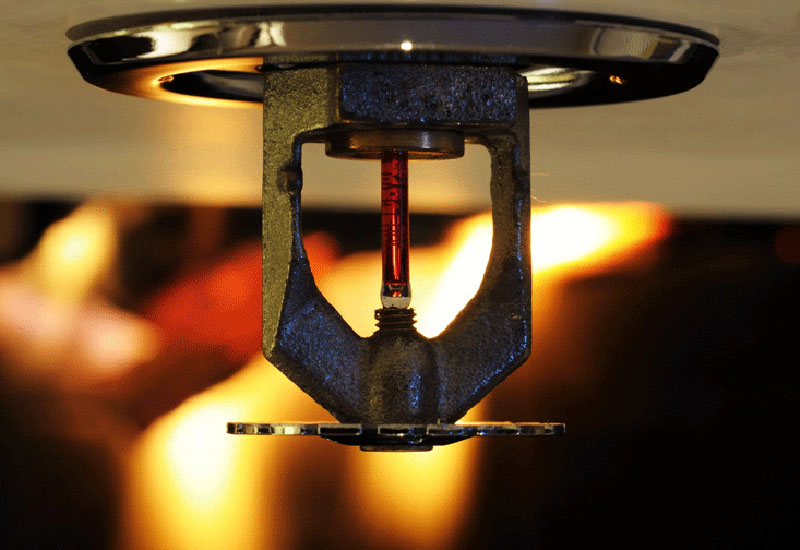 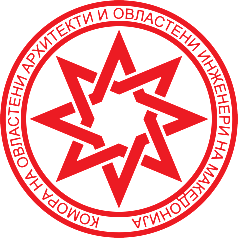 13 (435како второ)  инженeри 
заштита при работа и противпожарна заштита
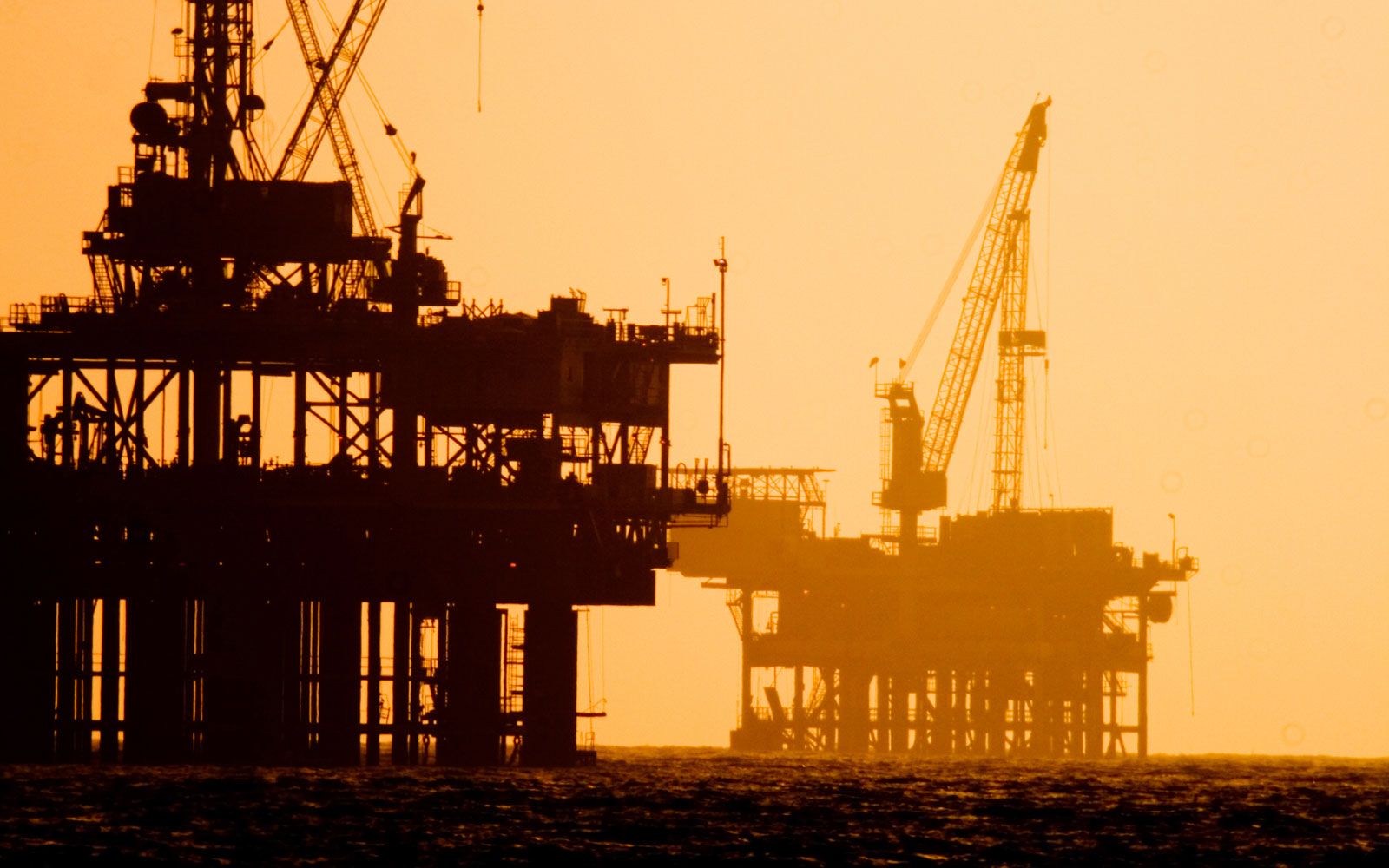 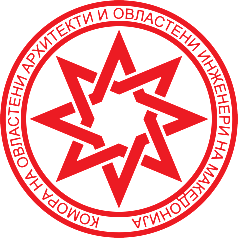 инженери 
 технологија и металургија
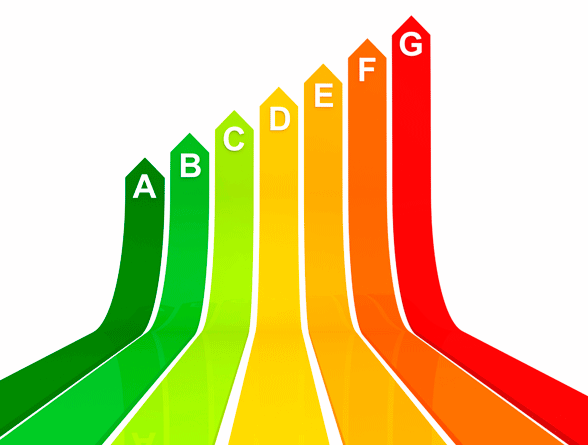 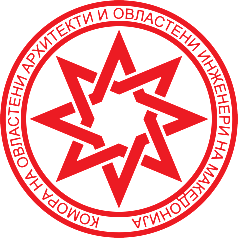 115 инженерски овластувања за енергетска ефикасност
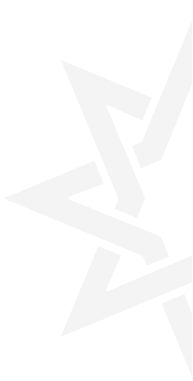 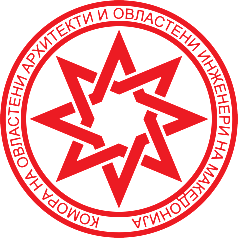 КОМОРА НА ОВЛАСТЕНИ АРХИТЕКТИ И ОВЛАСТЕНИ ИНЖЕНЕРИ 
НА РЕПУБЛИКА МАКЕДОНИЈА
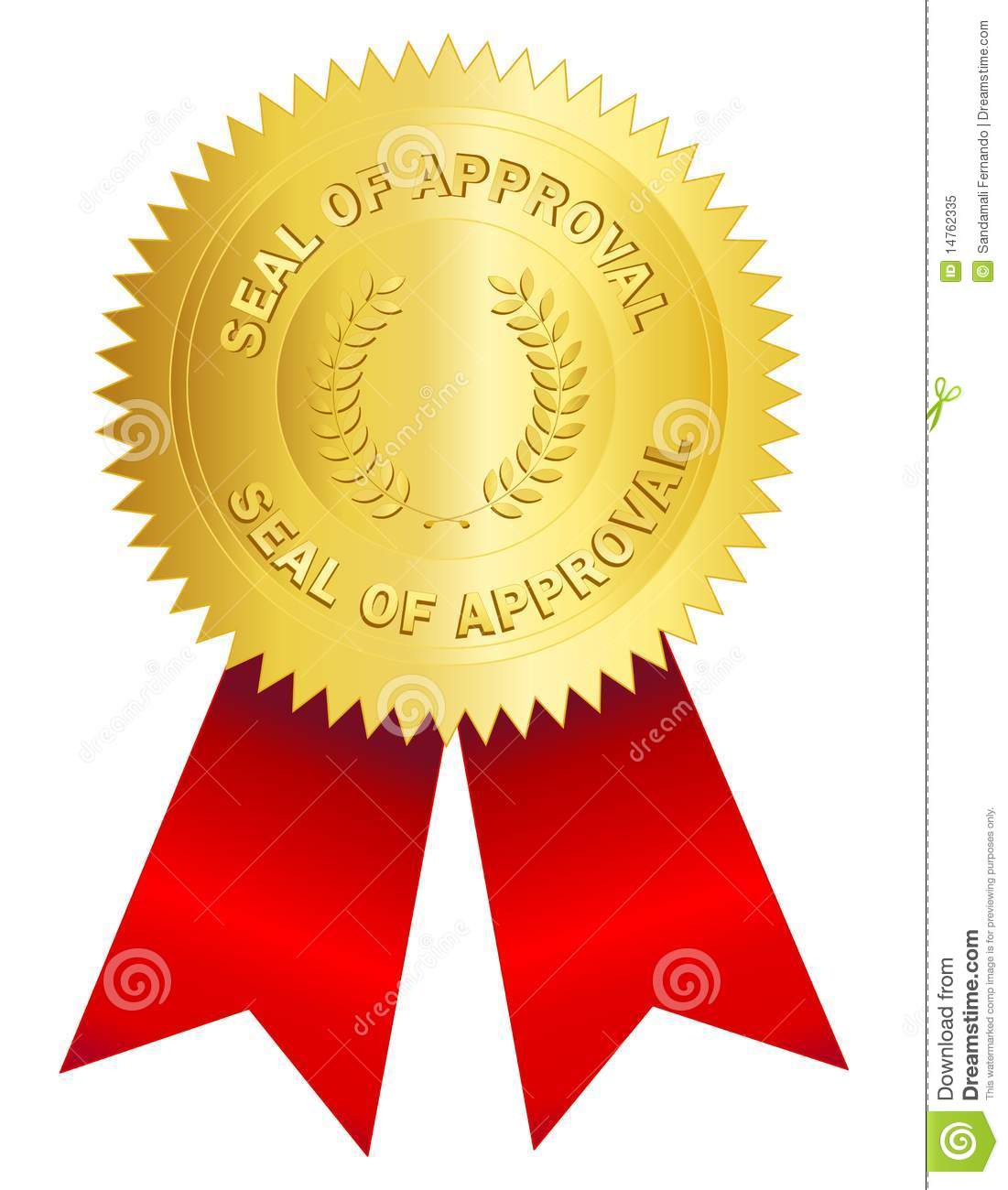 494
ПОТВРДЕНИ
СТРАНСКИ ОВЛАСТУВАЊА ОД 21 ДРЖАВA
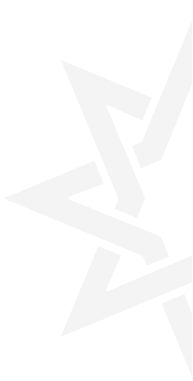 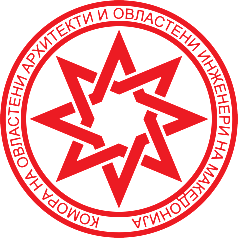 КОМОРА НА ОВЛАСТЕНИ АРХИТЕКТИ И ОВЛАСТЕНИ ИНЖЕНЕРИ 
НА РЕПУБЛИКА МАКЕДОНИЈА
ЗАСТАПЕНОСТ НА СТРАНСКИ ИНЖЕНЕРИ СО ПОТВРДЕНИ ОВЛАСТУВАЊА ПО ДРЖАВА
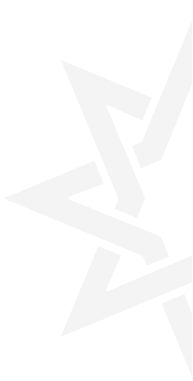 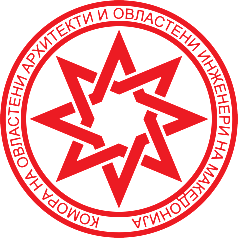 КОМОРА НА ОВЛАСТЕНИ АРХИТЕКТИ И ОВЛАСТЕНИ ИНЖЕНЕРИ 
НА РЕПУБЛИКА МАКЕДОНИЈА
36 БРОЈА СПИСАНИЕ
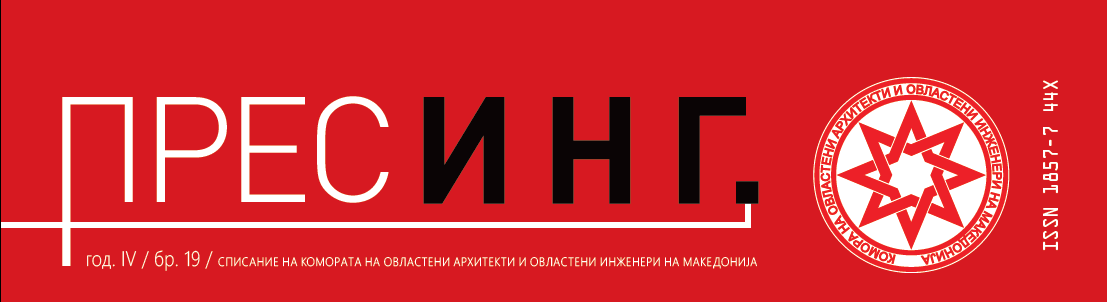 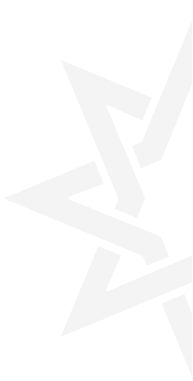 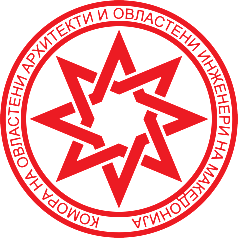 КОМОРА НА ОВЛАСТЕНИ АРХИТЕКТИ И ОВЛАСТЕНИ ИНЖЕНЕРИ 
НА РЕПУБЛИКА МАКЕДОНИЈА
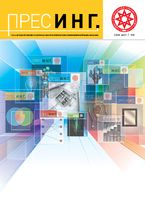 ВО 2017
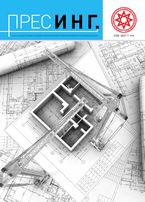 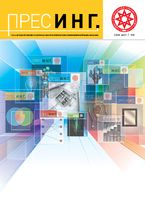 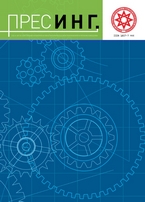 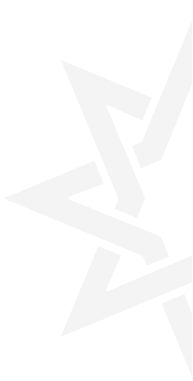 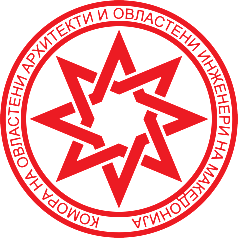 КОМОРА НА ОВЛАСТЕНИ АРХИТЕКТИ И ОВЛАСТЕНИ ИНЖЕНЕРИ 
НА РЕПУБЛИКА МАКЕДОНИЈА
10 
ГОДИНИ
РАБОТА И РАЗВОЈ НА КОМОРАТА НА 
ОВЛАСТЕНИ АРХИТЕКТИ И ОВЛАСТЕНИ ИНЖЕНЕРИ 
НА РЕПУБЛИКА МАКЕДОНИЈА
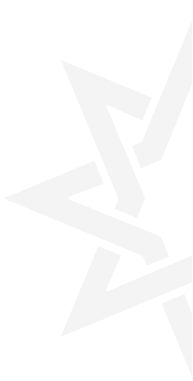 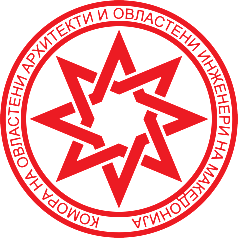 КОМОРА НА ОВЛАСТЕНИ АРХИТЕКТИ И ОВЛАСТЕНИ ИНЖЕНЕРИ 
НА РЕПУБЛИКА МАКЕДОНИЈА
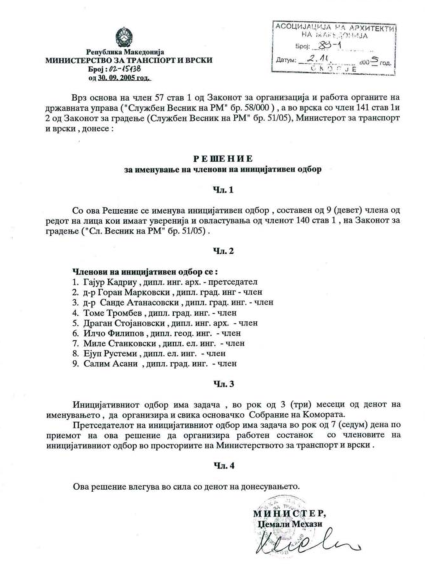 РЕШЕНИЕ 
ЗА ИМЕНУВАЊЕ ЧЛЕНОВИ 
НА ИНЦИЈАТИВЕН ОДБОР 
ЗА СВИКУВАЊЕ ОСНОВАЧКО СОБРАНИЕ 
НА КОМОРАТА
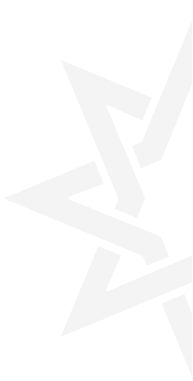 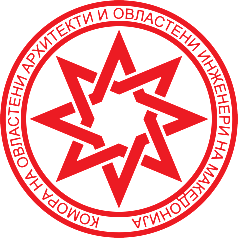 КОМОРА НА ОВЛАСТЕНИ АРХИТЕКТИ И ОВЛАСТЕНИ ИНЖЕНЕРИ 
НА РЕПУБЛИКА МАКЕДОНИЈА
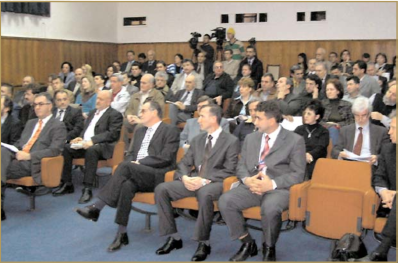 ОСНОВАЧКО СОБРАНИЕ НА КОМОРАТА
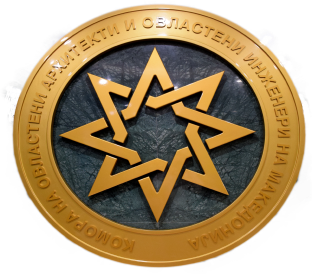 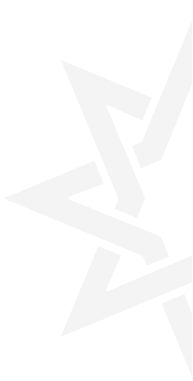 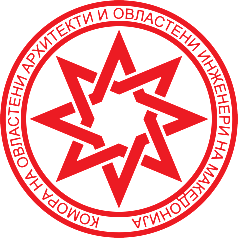 КОМОРА НА ОВЛАСТЕНИ АРХИТЕКТИ И ОВЛАСТЕНИ ИНЖЕНЕРИ 
НА РЕПУБЛИКА МАКЕДОНИЈА
ОСНОВАЧКО СОБРАНИЕ НА КОМОРАТА НА ОВЛАСТЕНИ АРХИТЕКТИ И ОВЛАСТЕНИ ИНЖЕНЕРИ НА РЕПУБЛИКА МАКЕДОНИЈА
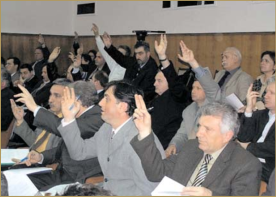 1 март 2006 год.
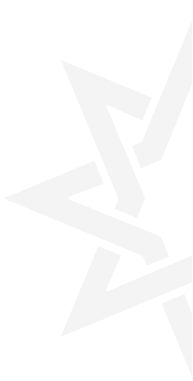 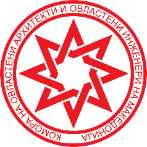 КОМОРА НА ОВЛАСТЕНИ АРХИТЕКТИ И ОВЛАСТЕНИ ИНЖЕНЕРИ 
НА РЕПУБЛИКА МАКЕДОНИЈА
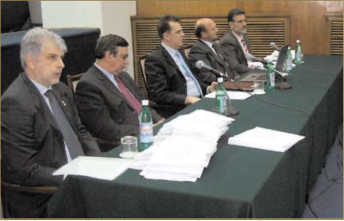 Дел од членовите на 
Иницијативмиот одбор 
за формирање на Комората 

-    Проф. д-р Горан Марковски
Проф. д-р Санде Атанасовски
Д-р Гајур Кадриу
Салим Хасани
Проф. д-р Миле Станковски
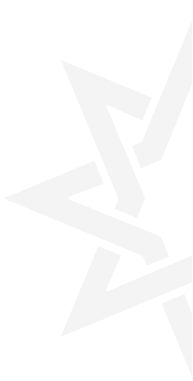 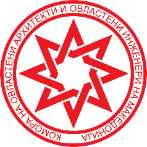 КОМОРА НА ОВЛАСТЕНИ АРХИТЕКТИ И ОВЛАСТЕНИ ИНЖЕНЕРИ 
НА РЕПУБЛИКА МАКЕДОНИЈА
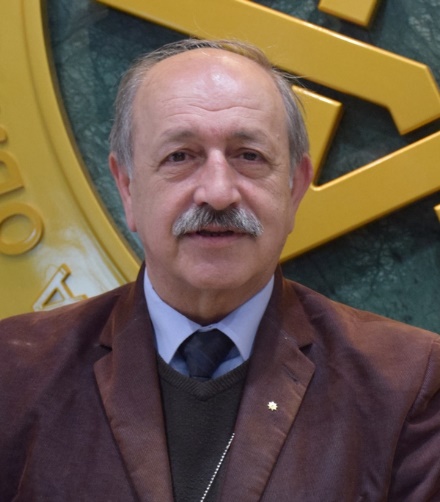 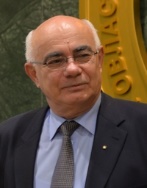 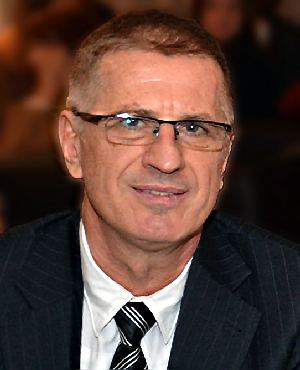 Дел од членовите на 
Иницијативмиот одбор 
за формирање на Комората 

-    Проф. д-р Горан Марковски
Проф. д-р Санде Атанасовски
Д-р Гајур Кадриу
Салим Хасани
Проф. д-р Миле Станковски
ПРВ ПРЕТСЕДАТЕЛ НА КОМОРАТА
ПРЕТХОДЕН ПРЕТСЕДАТЕЛ НА КОМОРАТА
АКТУЕЛЕН ПРЕТСЕДАТЕЛ НА КОМОРАТА
2012 - 2016
2008 - 2012
ТРИТЕ ПРЕТСЕДАТЕЛИ НА КОМОРАТА НА ОВЛАСТЕНИ АРХИТЕКТИ И ОВАСТЕНИ ИНЖЕНЕРИ
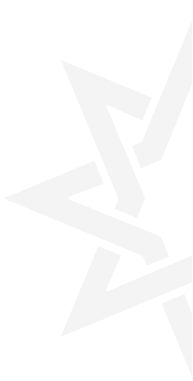 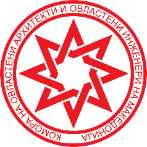 КОМОРА НА ОВЛАСТЕНИ АРХИТЕКТИ И ОВЛАСТЕНИ ИНЖЕНЕРИ 
НА РЕПУБЛИКА МАКЕДОНИЈА
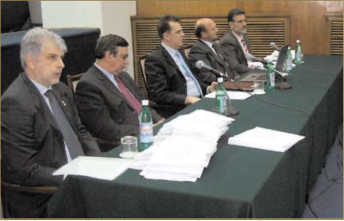 Дел од членовите на 
Иницијативмиот одбор 
за формирање на Комората 

-    Проф. д-р Горан Марковски
Проф. д-р Санде Атанасовски
Д-р Гајур Кадриу
Салим Хасани
Проф. д-р Миле Станковски
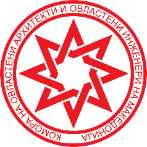 ВРЕМЕПЛОВ
Изглед  на првите овластувања  
14 јули 2008 година
Вкупен број на издадени овластувања од почетокот на работата на Комората е: 
 30.000 
вкупен број на архитекти и инженери
7.000
2009, 2010, 2011
 
консолидирање на комората, одобрување на овластувања, формирање на професионални оделенија,

Работа врз текстот на тарифникот на инженерските услуги и обиди за соработка со министерството во врска со тарифникот
2011
Почеток на меѓународна соработка
Вклучување во Инженерската Иницијатива за Регионална  Соработка (во Пераст)
Работа на заeднички проекти во ИИРС
2012
Прием во Европски Совет ЕЦЕЦ, во Љубљана
Учество на првиот Инженерски ден
2014
Прием во Светска организација WFEO, во Париз
Учество на вториот инженерски Инженерски ден
2014
Потпишани договори за признавање на овластувањата со Словенија  со Бугарија и спогодба за реципроцитет со Србија, Црна Гoра и со Хрватска.
Поднесена апликација за одржување Генерално Собрание на ECEC во Скопје
2016
Комората се всели во 
СВОИ ПРОСТОРИИ
2017
Февруари 2017
Состанок на ИИРС во Скопје
Посета на претседателот на државата на комората
Март 2017 
Посета на Јан Гел и Карлос Бребиас, светски познати научници на комората
Април 2017
ЦПД семинари со странски предавачи
Јуни 2017
Посета на Министерот за транспорт и врски на Комората
Јули 2017
Посета на Министерот за регулатива на Комората
Август 2017
Добиен сертификат за ИСО 9001
Септември 2017
Формирање на Акционо тело за измени на Законот за градба и законот за урбанизам и просторно планирање
Октомври 2017
Генерално Собрание на ECEC во Скопје со присуство на сите Европски преседатели на Комори, и преседателот на Европскиот Совет на Комори
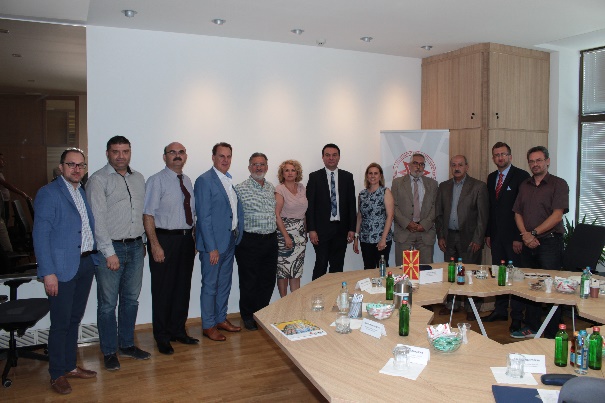 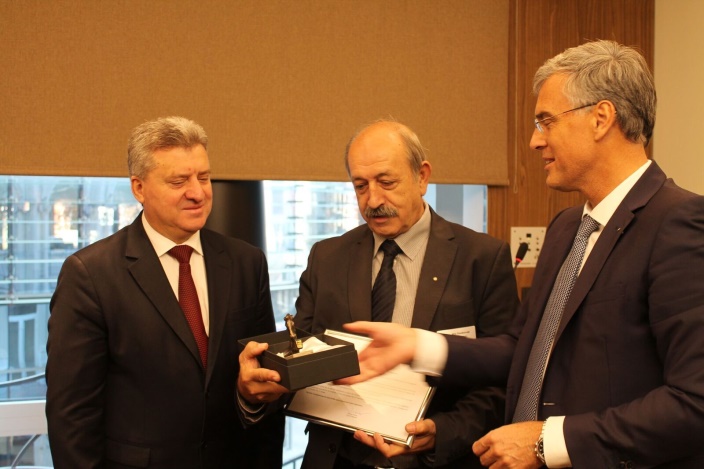 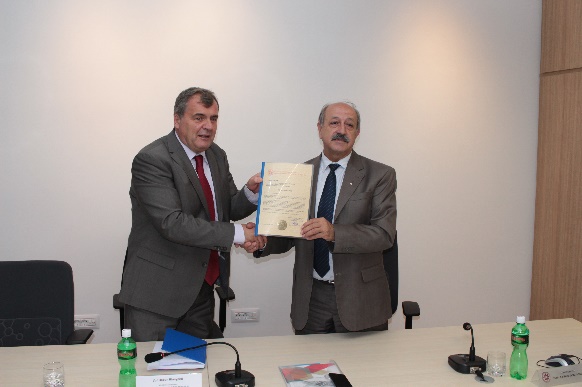 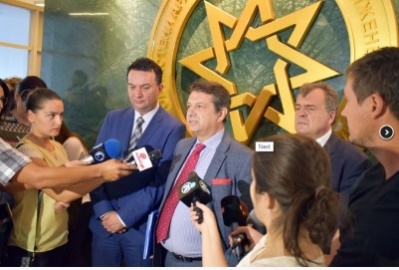 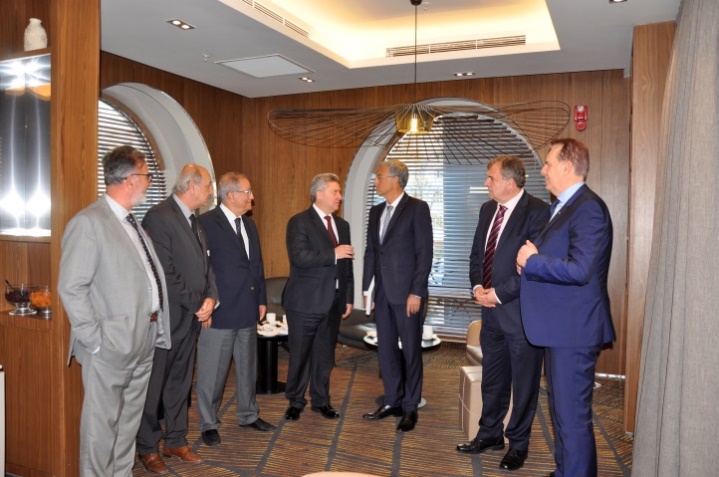 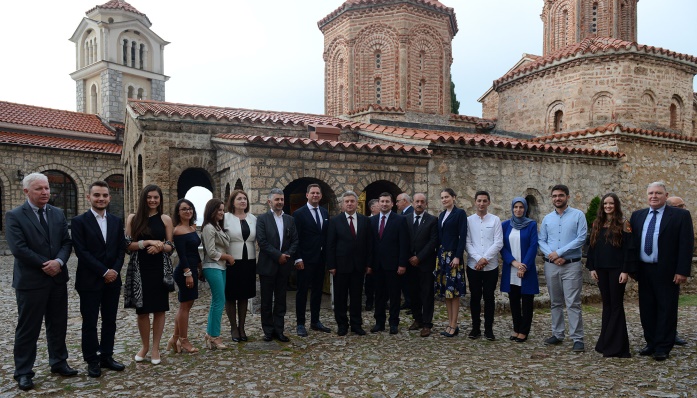 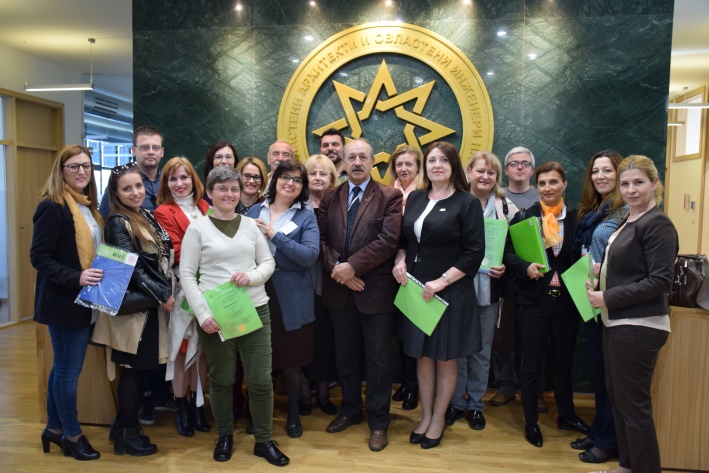 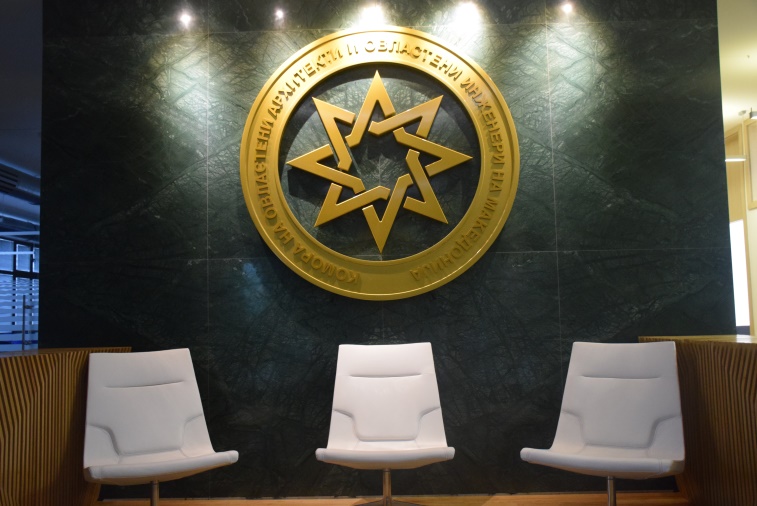 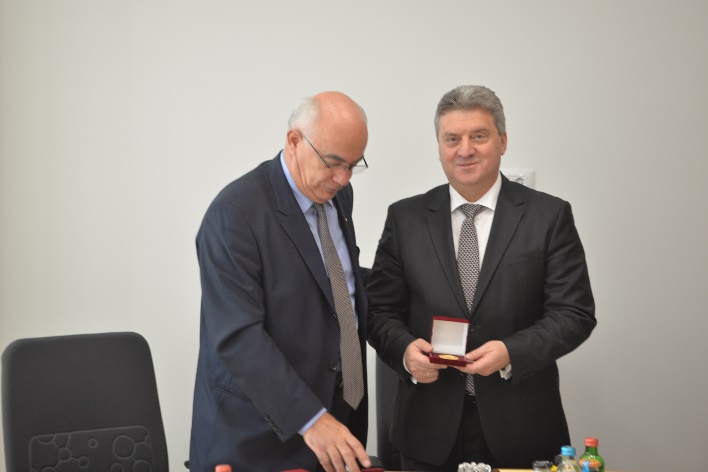 новиот претседател
 на WFEO од Кина
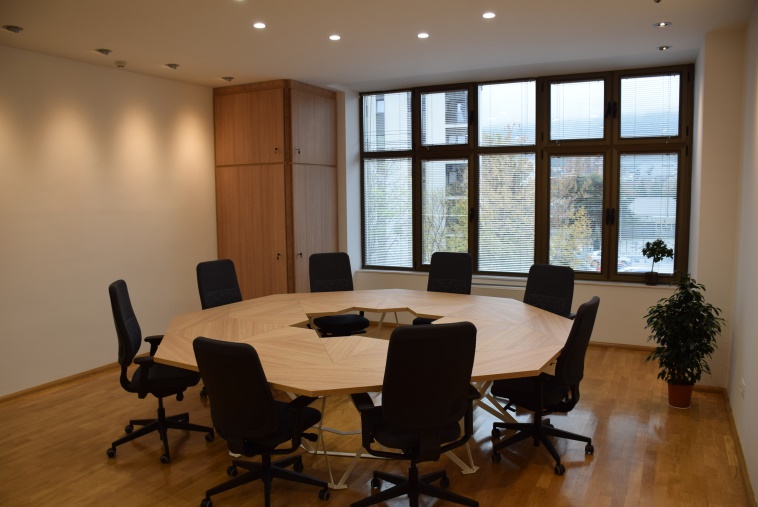 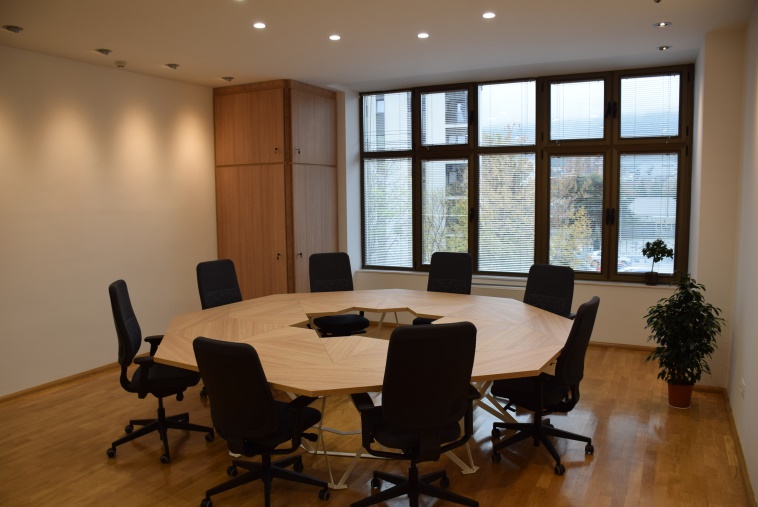 Број на членови со регулирана членарина (активни)
Број на членови на Комората кои учествувале на  
Континуирана професионална дообука (CPD)
СО ОДЛУКА НА СОБРАНИЕТО НА КОМОРАТА ОПРЕДЕЛЕН ЕДЕН НА КОМОРАТА18 декември
10 години
од постоење и работа 
на Комората
Награди и 
Признанија по повод

10 години
10 години
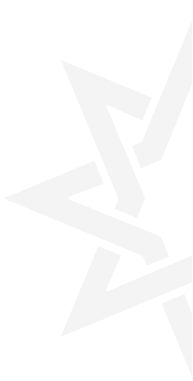 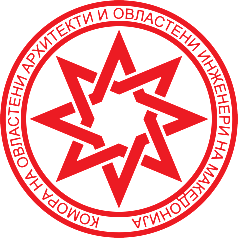 КОМОРА НА ОВЛАСТЕНИ АРХИТЕКТИ И ОВЛАСТЕНИ ИНЖЕНЕРИ 
НА РЕПУБЛИКА МАКЕДОНИЈА
НАГРАДИ
2017
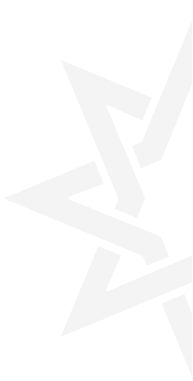 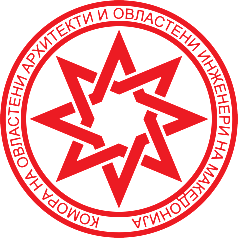 КОМОРА НА ОВЛАСТЕНИ АРХИТЕКТИ И ОВЛАСТЕНИ ИНЖЕНЕРИ 
НА РЕПУБЛИКА МАКЕДОНИЈА
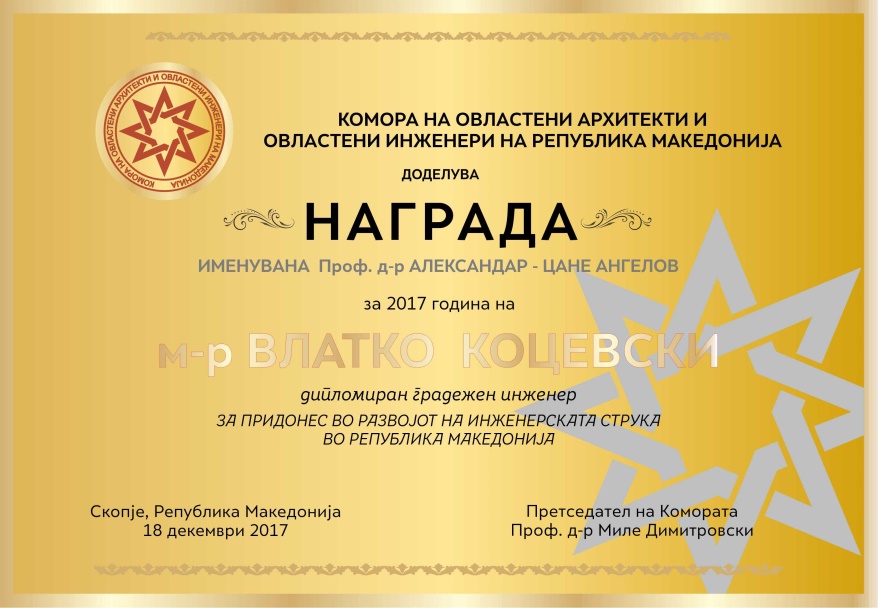 НАГРАДА
именувана
Проф.д-р Александар-Цане Ангелов

се доделува на

М-р Влатко Коцевскидипломиран градежен инженер
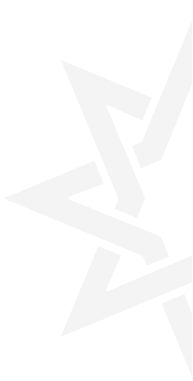 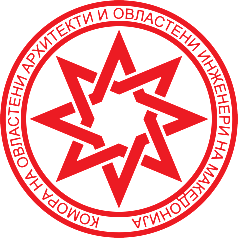 КОМОРА НА ОВЛАСТЕНИ АРХИТЕКТИ И ОВЛАСТЕНИ ИНЖЕНЕРИ 
НА РЕПУБЛИКА МАКЕДОНИЈА
М-р Влатко Коцевски, дипл.град.инж.
Роден е 1965 година.  Своето стручно образование го стекнува на Градежниот факултетт во Скопје. Магистрира во 2012 година на ИЗИИС, а од 2012 е докторанд на Градежниот факултет во Скопје. 
Во 1991 се вработува во Гранит каде како главен проектант има проектирано 1330 објекти од високоградба, 140 мостови и ревидирано преку 830 објекти од високоградба и мостоградба. 
Од 2001 па до денес е основач и управител на фирмата Статика 001, специјализирана за статичко и асеизмичко проектирање на објекти. Од 2011 е предавач на Факултетот за архитектура и дизајн при Универзитетот Американ Колеџ во Скопје.
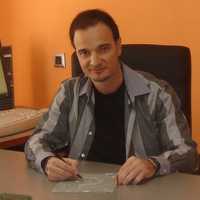 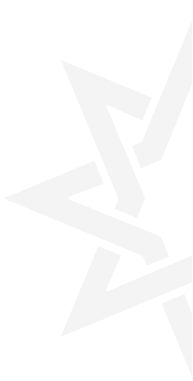 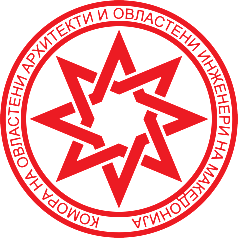 КОМОРА НА ОВЛАСТЕНИ АРХИТЕКТИ И ОВЛАСТЕНИ ИНЖЕНЕРИ 
НА РЕПУБЛИКА МАКЕДОНИЈА
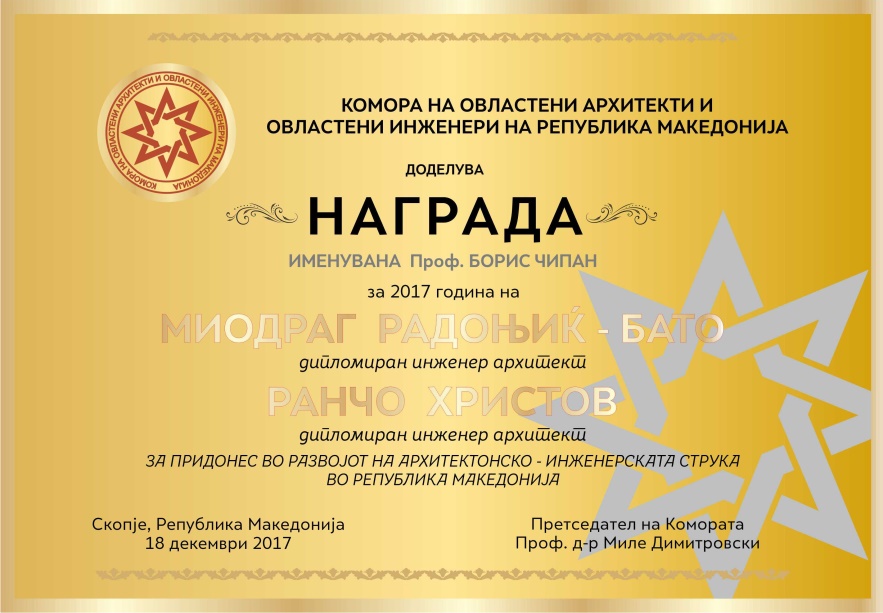 НАГРАДА
именувана
Проф. Борис Чипан
се доделува на
Миодраг Радоњиќ – Бато
дипломиран инженер архитект
Ранчо Христовдипломиран инженер архитект
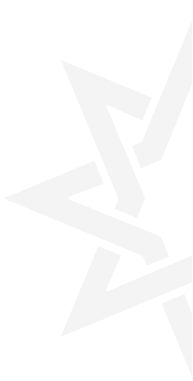 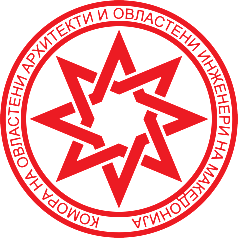 КОМОРА НА ОВЛАСТЕНИ АРХИТЕКТИ И ОВЛАСТЕНИ ИНЖЕНЕРИ 
НА РЕПУБЛИКА МАКЕДОНИЈА
Миодраг Радоњиќ-Бато и Ранчо Христов
Миодраг Радоњиќ е роден 1949 во Хрватска, додека Ранчо Христов е роден 1951 во Скопје. Додека архитект Миодраг работи од 1977 до 1991 како главен проектант во Републичкиот завод за урбанизам, Ранчо Христов од 1980 до 1991 работи во Маврово проект како главен проектант и шеф на проектантската група. Во 1991 година заеднички ја создаваат фирмата Ателје Ајвар, кои како ко-сопственици и проектанти до денес работат на изработка на архитектонски проекти, координација на изведби, ревизија, супервизија и истражувања на пазарот. Добитници се на бројни награди и признанија во Македонија и надвор од нејзините граници.
Поважните објекти на кои заедно работеле се следните:
Деловен објект МакАутоСтар, Скопје (во изградба), Хотел Илинден, Крушево, Катна гаража АБ во нас. Аеродром, Скопје, Куќа на УНЕСКО 
(Музеј Мала Станица) во Скопје, Станбени згради и куќи во Скопје, 
Повеќе архитектонски конкурси меѓу кои и Конкурсот за Градска куќа на град Скопје со проф. Борис Чипан по чие име е именувана наградата.
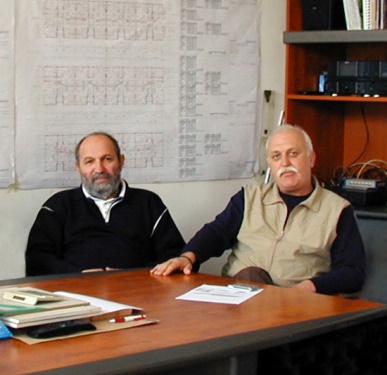 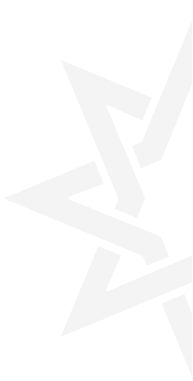 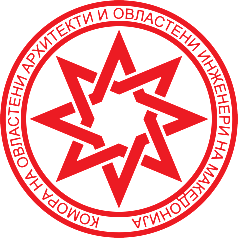 КОМОРА НА ОВЛАСТЕНИ АРХИТЕКТИ И ОВЛАСТЕНИ ИНЖЕНЕРИ 
НА РЕПУБЛИКА МАКЕДОНИЈА
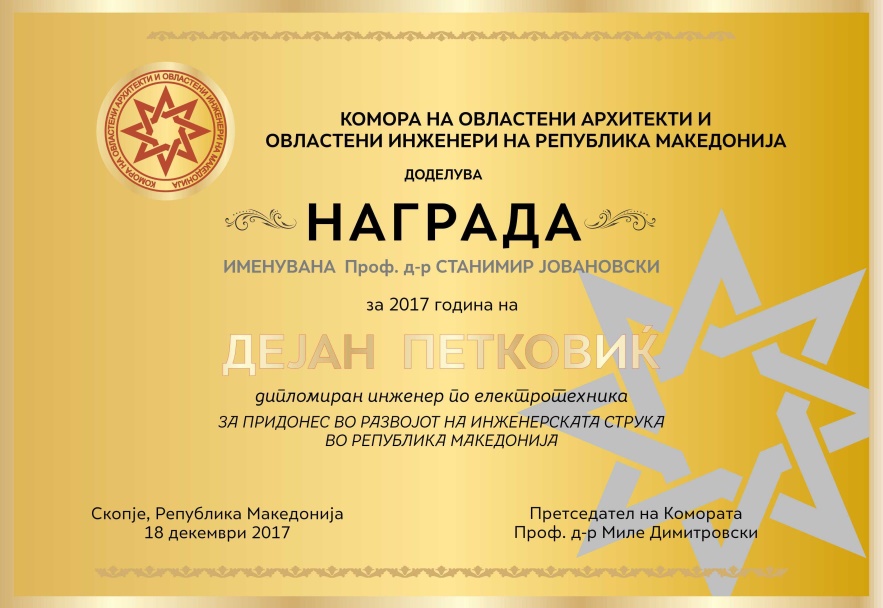 НАГРАДА
именувана
Проф. д-р Станимир Јовановски

се доделува на

Дејан Петковиќдипломиран инженер по електротехника
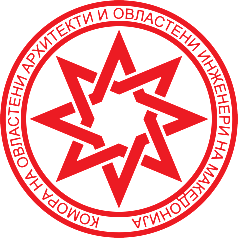 КОМОРА НА ОВЛАСТЕНИ АРХИТЕКТИ И ОВЛАСТЕНИ ИНЖЕНЕРИ 
НА РЕПУБЛИКА МАКЕДОНИЈА
Дејан ПетковиќРоден e 1970 година во Скопје.
Дипломира електротехничкиот факултет во Скопје.
Своето работно искуство го стекнува во фирмата РЕЛИСИС каде во 2000 година започнува како директор на продажба и бизнис релации со клиенти, за да веќе во 2002 е упареден како технички директор, а од 2007 година до денес работи како генерален дирекор во компанијата. Неговото портфолио се состои во изведба и одржување на елeктрични и телекомуникациски мрежни инфраструктурни системи. Водење на проекти од полето на интегрирани електротехнички инсталации како и  структурно каблирање, засновани на високи технички стандарди.
Како позначајни проекти на кои работел се: ГЕНТЕРМ Прилеп, ТИРЗ индустриска зона, “Водовод и Канализација” - електротехнички инсталации и системи на управна зграда, Државна Кардиохирургија во Скопје, Технички гасови Скопје, Магацини за оружје во МВР и многу други.
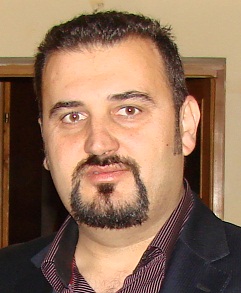 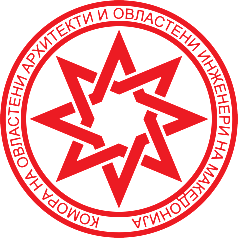 КОМОРА НА ОВЛАСТЕНИ АРХИТЕКТИ И ОВЛАСТЕНИ ИНЖЕНЕРИ 
НА РЕПУБЛИКА МАКЕДОНИЈА
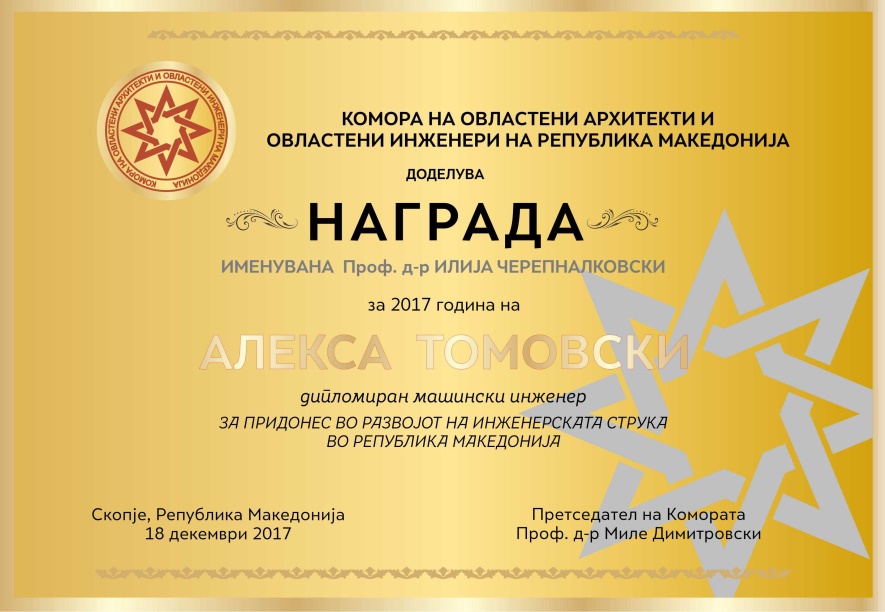 НАГРАДА
именувана
Проф. д-р Илија Черепналковски

се доделува на

Алекса Томовски
дипломиран машински инженер
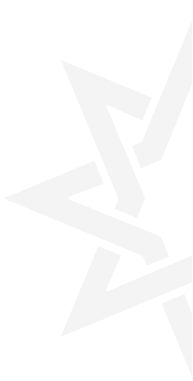 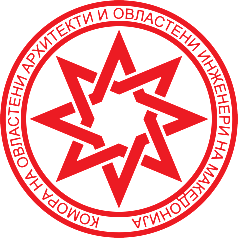 КОМОРА НА ОВЛАСТЕНИ АРХИТЕКТИ И ОВЛАСТЕНИ ИНЖЕНЕРИ 
НА РЕПУБЛИКА МАКЕДОНИЈА
Алекса Томовски
Роден e во Тетово 1956 година. Со високо образование се стекнал на Машинскиот Факултет во Скопје на насоката Термотехника и Термоенергетика каде дипломорал во 1980 година . Својот професионален пат го започнал во Електрометал Тетово, потоа Комунапроект како проектант и надзор за да во 1991 година ја оформи фирмата БАР Е.Ц.Е. каде до ден денеска работи на проекти и консултантски услуги во делот на животната средина, енергетиката, енергетската ефикасност, и машинството во Македонија и на меѓународно ниво. Како позначајни проекти на кои работел се:
Решенија за енергетски и еколошки перфоманси на енергетски и индустриски постројки во РЕК Битола, Тетекс, Скопски легури, Југохром; Проекти на згради, како: Универзитет на ЈИ Европа, Народна банка, комплекси на гранични премини во Македонија и Албанија, Клиничка болница Тетово, Клиничка болница во Каваја. Пречистителни станици во Штип, Гевгелија и Прилеп.
Објавувани трудови и статии во Македонија и Полска.
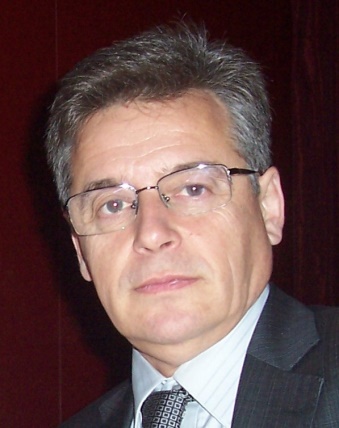 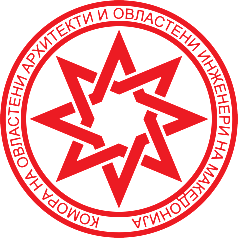 КОМОРА НА ОВЛАСТЕНИ АРХИТЕКТИ И ОВЛАСТЕНИ ИНЖЕНЕРИ 
НА РЕПУБЛИКА МАКЕДОНИЈА
ПЛАКЕТИ
2017
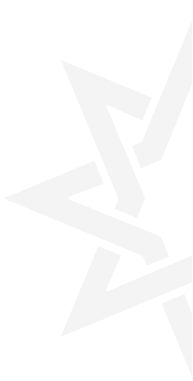 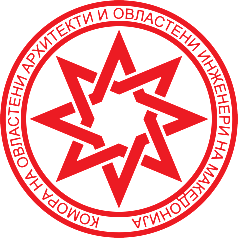 КОМОРА НА ОВЛАСТЕНИ АРХИТЕКТИ И ОВЛАСТЕНИ ИНЖЕНЕРИ 
НА РЕПУБЛИКА МАКЕДОНИЈА
ПЛАКЕТИ ЗА РАЗВОЈ НА КОМОРАТА

Реџеп Асани, претходен претседател на Собранието на Комората
М-р Блашко Димитров, претходен претседател на Комората
Д-р Миле Станковски, претходен претседател на ПО Електротехника и
                                                   претседател на Собранието на Комората
Ратко Станојковски, поранешен заменик претседател на Собранието
М-р Жаклина Ангеловска, прва и актуелна преседателка на
                                                            професионалното оделение за урбанизам и   
                                                            просторно планирање
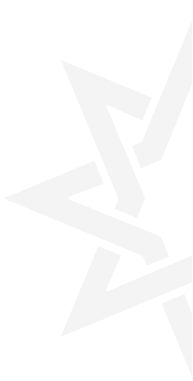 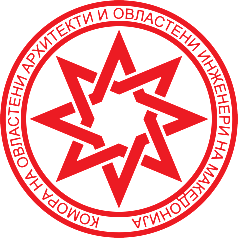 КОМОРА НА ОВЛАСТЕНИ АРХИТЕКТИ И ОВЛАСТЕНИ ИНЖЕНЕРИ 
НА РЕПУБЛИКА МАКЕДОНИЈА
ПЛАКЕТИ ЗА РАЗВОЈ НА КОМОРАТА

Проф. д-р Миле Димитровски, за развој и унапредување на 
                                                                      меѓународната позиција на Комората
Проф. д-р Горан Марковски,    основач и прв и главен 
                                                                      уредник на ПРЕСИНГ
Проф. д-р Јосиф Јосифовски,   актуелен главен и одговорен 
                                                                      уредник на ПРЕСИНГ
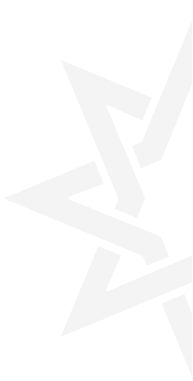 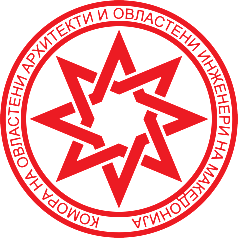 КОМОРА НА ОВЛАСТЕНИ АРХИТЕКТИ И ОВЛАСТЕНИ ИНЖЕНЕРИ 
НА РЕПУБЛИКА МАКЕДОНИЈА
ПЛАКЕТИ ЗА РАЗВОЈ НА ИНЖЕНЕРСТВОТО
АРХИТЕКТУРА
Проф. д-р Страхиња Трпевски
Д-р Гајур Кадриу
ПЛАКЕТИ ЗА РАЗВОЈ НА ИНЖЕНЕРСТВОТО
ГРАДЕЖНИШТВО
Проф. д-р Санде Атанасовски
Проф. д-р Тихомир Николовски
Сретен Метикош, дипл.град.инж.
ПЛАКЕТИ ЗА РАЗВОЈ НА ИНЖЕНЕРСТВОТО
ЕЛЕКТРОТЕХНИКА
Марјан Давчев, дипл.инж. 
Живка Димовска, дипл.инж. 
Илија Балкановски, дипл.инж.
ПЛАКЕТИ ЗА РАЗВОЈ НА ИНЖЕНЕРСТВОТО
МАШИНСТВО
Проф. д-р Марко Серафимов
Проф. д-р Ѓорѓи Тромбев
М-р Божин Стојчевски
ПЛАКЕТА ЗА РАЗВОЈ НА ИНЖЕНЕРСТВОТО
УРБАНИЗАМ и ПРОСТОРНО ПЛАНИРАЊЕ
Мирко Андовски, ДИА
ПЛАКЕТА ЗА РАЗВОЈ НА ИНЖЕНЕРСТВОТО
СООБРАЌАЈНО ИНЖЕНЕРСТВО
Александар Мешко, дипл.сооб.инж.
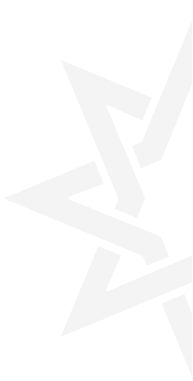 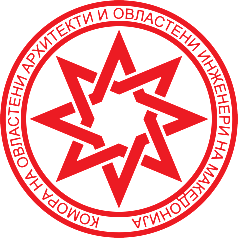 КОМОРА НА ОВЛАСТЕНИ АРХИТЕКТИ И ОВЛАСТЕНИ ИНЖЕНЕРИ 
НА РЕПУБЛИКА МАКЕДОНИЈА
ПЛАКЕТА ЗА РАЗВОЈ НА ИНЖЕНЕРСТВОТО
ЖИВОТНА СРЕДИНА
Проф. д-р Муртезан Исмаили
ПЛАКЕТА ЗА РАЗВОЈ НА ИНЖЕНЕРСТВОТО
ГЕОТЕХНИКА
Христо Ѓорѓевски, дипл.инж.
ПЛАКЕТА ЗА РАЗВОЈ НА ИНЖЕНЕРСТВОТО
ГЕОДЕЗИЈА
Проф.д-р Ристо Рибароски, дипл.инж.
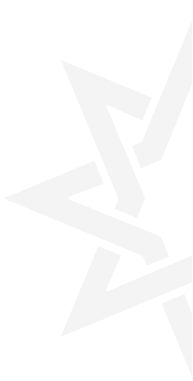 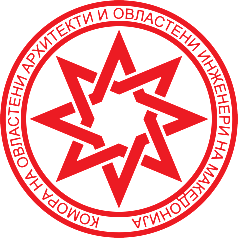 КОМОРА НА ОВЛАСТЕНИ АРХИТЕКТИ И ОВЛАСТЕНИ ИНЖЕНЕРИ 
НА РЕПУБЛИКА МАКЕДОНИЈА
ПЛАКЕТАЗА РАЗВОЈ НА ИНЖЕНЕРСТВОТО

ПРОТИВПОЖАРНА ЗАШТИТА

Нове Георгиевски, дипл.инж.технолог
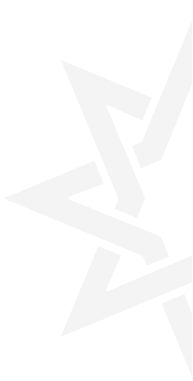 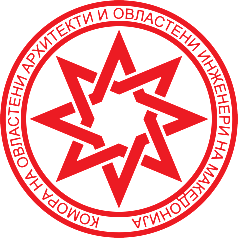 КОМОРА НА ОВЛАСТЕНИ АРХИТЕКТИ И ОВЛАСТЕНИ ИНЖЕНЕРИ 
НА РЕПУБЛИКА МАКЕДОНИЈА
ПЛАКЕТА ЗА РАЗВОЈ НА ИНЖЕНЕРСТВОТО

ЕНЕРГЕТСКА ЕФИКАСНОСТ 

Д-р Петар Николовски, диа
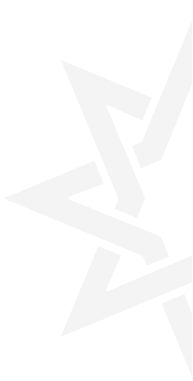 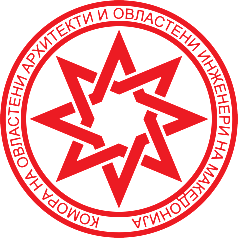 КОМОРА НА ОВЛАСТЕНИ АРХИТЕКТИ И ОВЛАСТЕНИ ИНЖЕНЕРИ 
НА РЕПУБЛИКА МАКЕДОНИЈА
Б Л А Г О Д А Р Н И Ц А  ЗА РАЗВОЈ НА СТРУКАТА

Љубе Чаловски, ДИА, за развој на струката – архитектура
Проф. д-рТихомир Стојковски, за развој на струката – архитектура
Салим Хасани, ДГИ за развој на струката - градежништво 
Бедри Бехадини, ДМИ, за развој на струката – машинство
Проф. д-р Милорад Јовановски, за развој на струката – геотехника
Проф. д-р Ванчо Георгиев, за развој на струката - геодезија
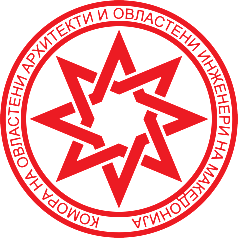 КОМОРА НА ОВЛАСТЕНИ АРХИТЕКТИ И ОВЛАСТЕНИ ИНЖЕНЕРИ 
НА РЕПУБЛИКА МАКЕДОНИЈА
Благодарница за придонес во работата на Комората

Славица Спасовска, 
десетгодишна работа и унапредување на
                                           архивското работење во Комората
Б Л А Г О Д А Р Н И Ц А за соработка